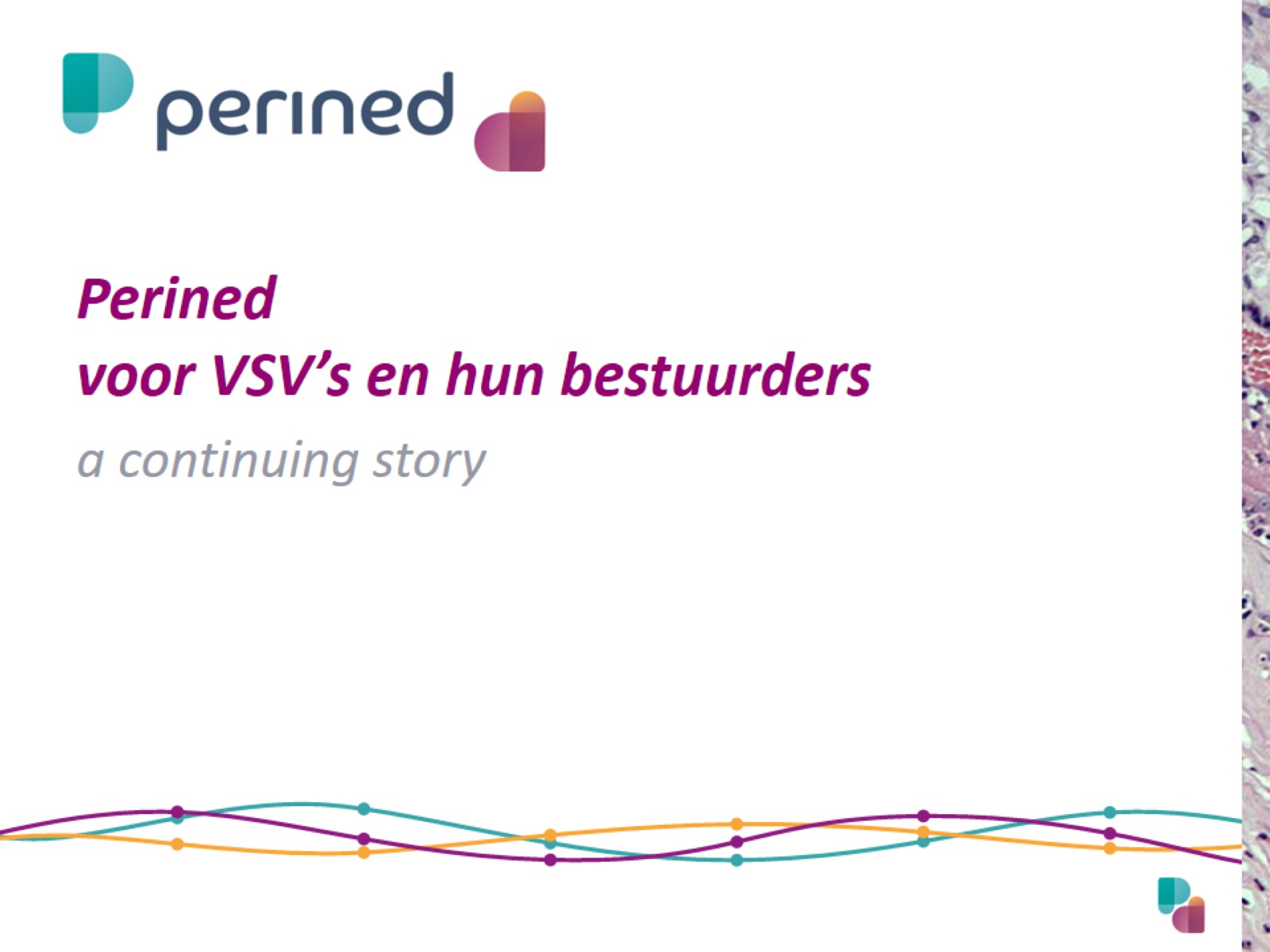 Perined voor VSV’s en hun bestuurders
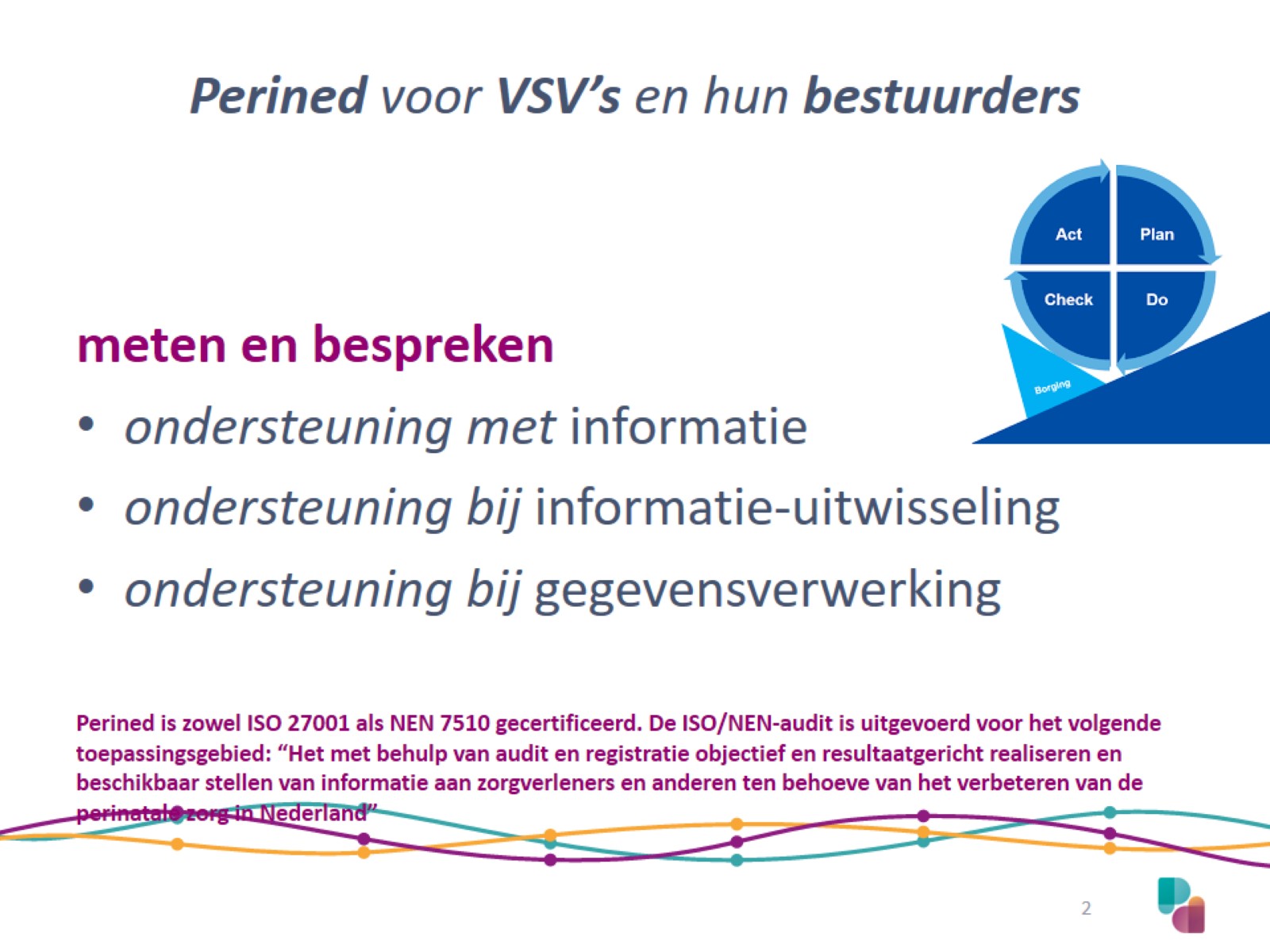 Perined voor VSV’s en hun bestuurders
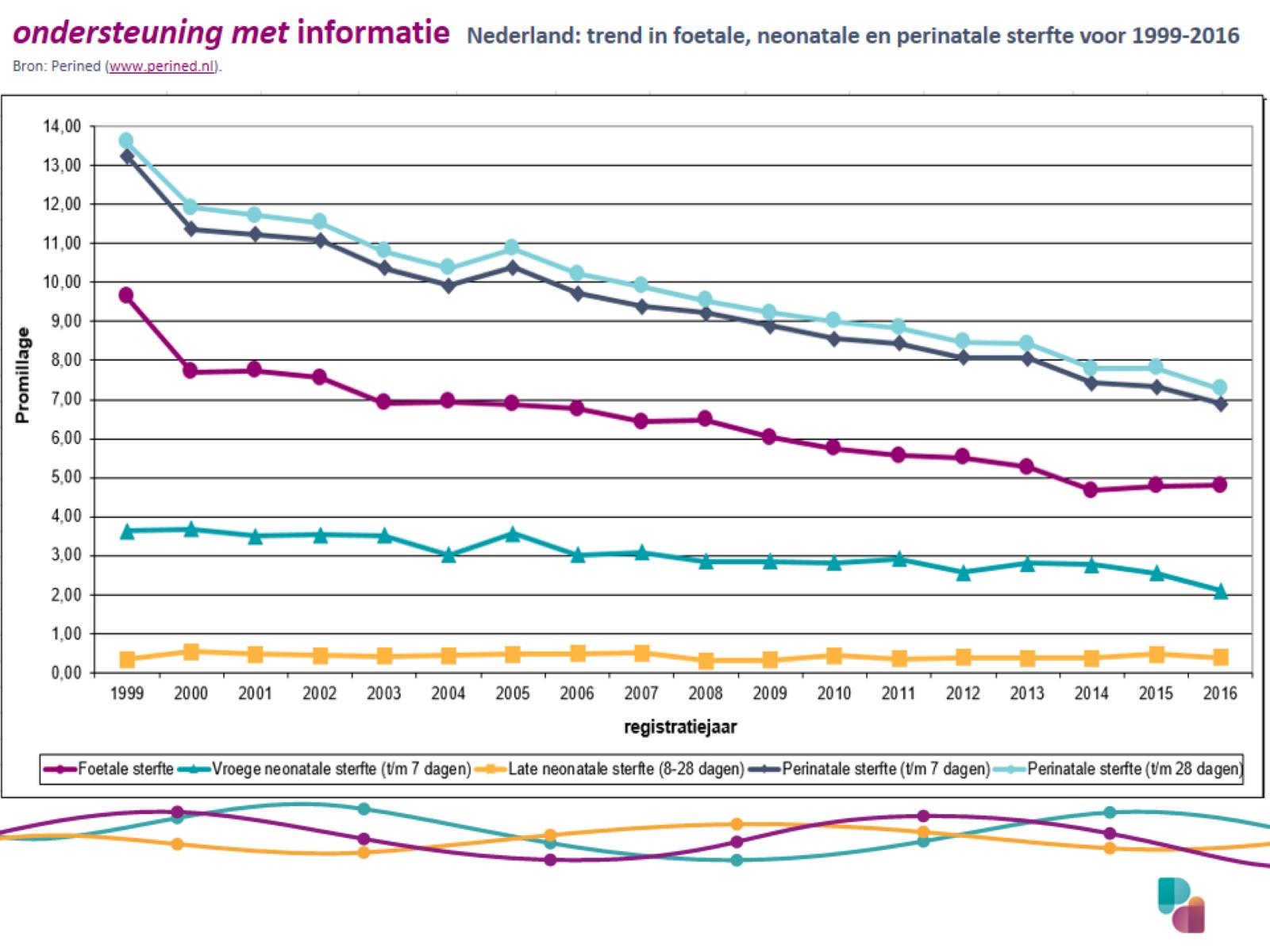 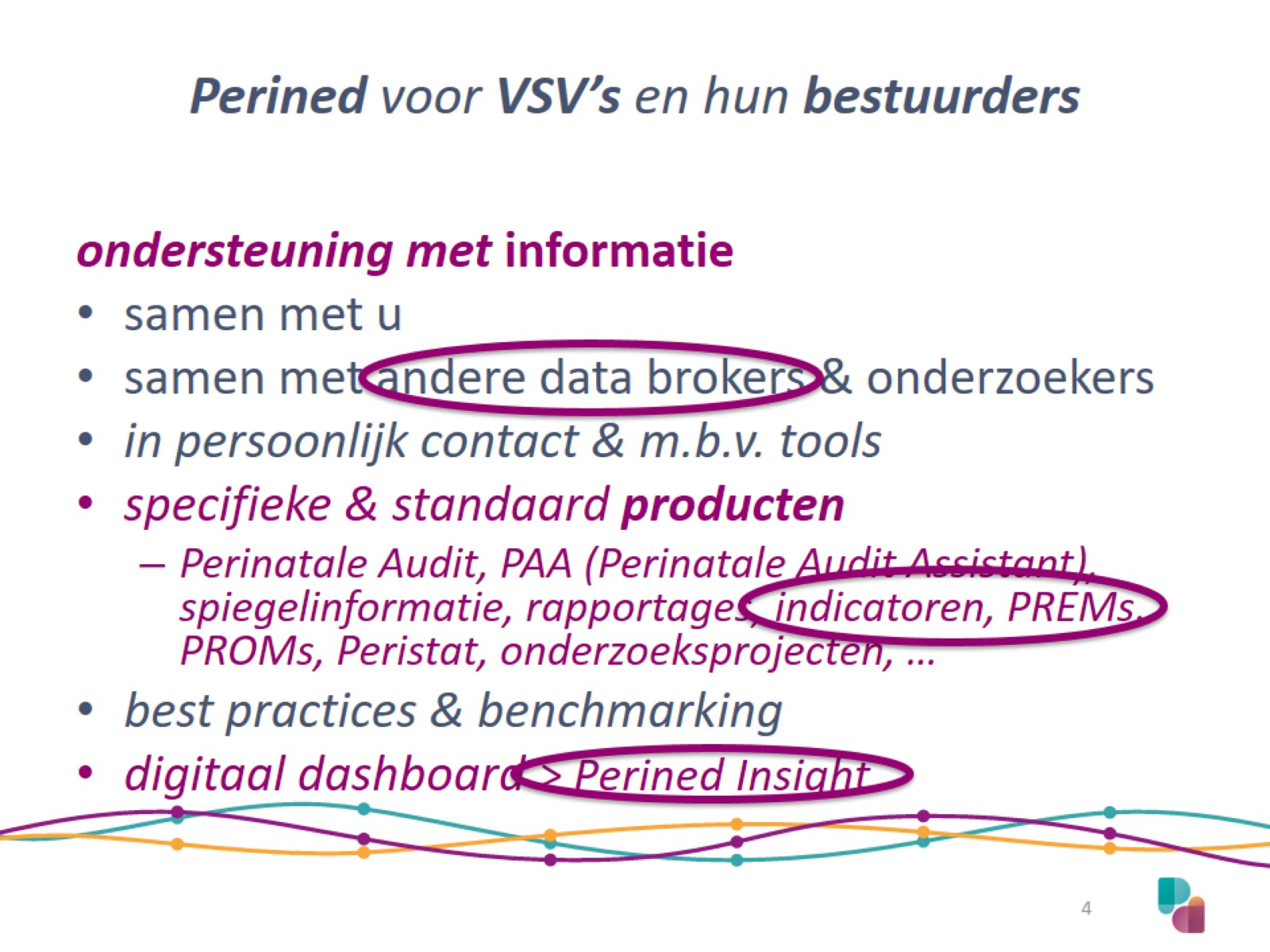 Perined voor VSV’s en hun bestuurders
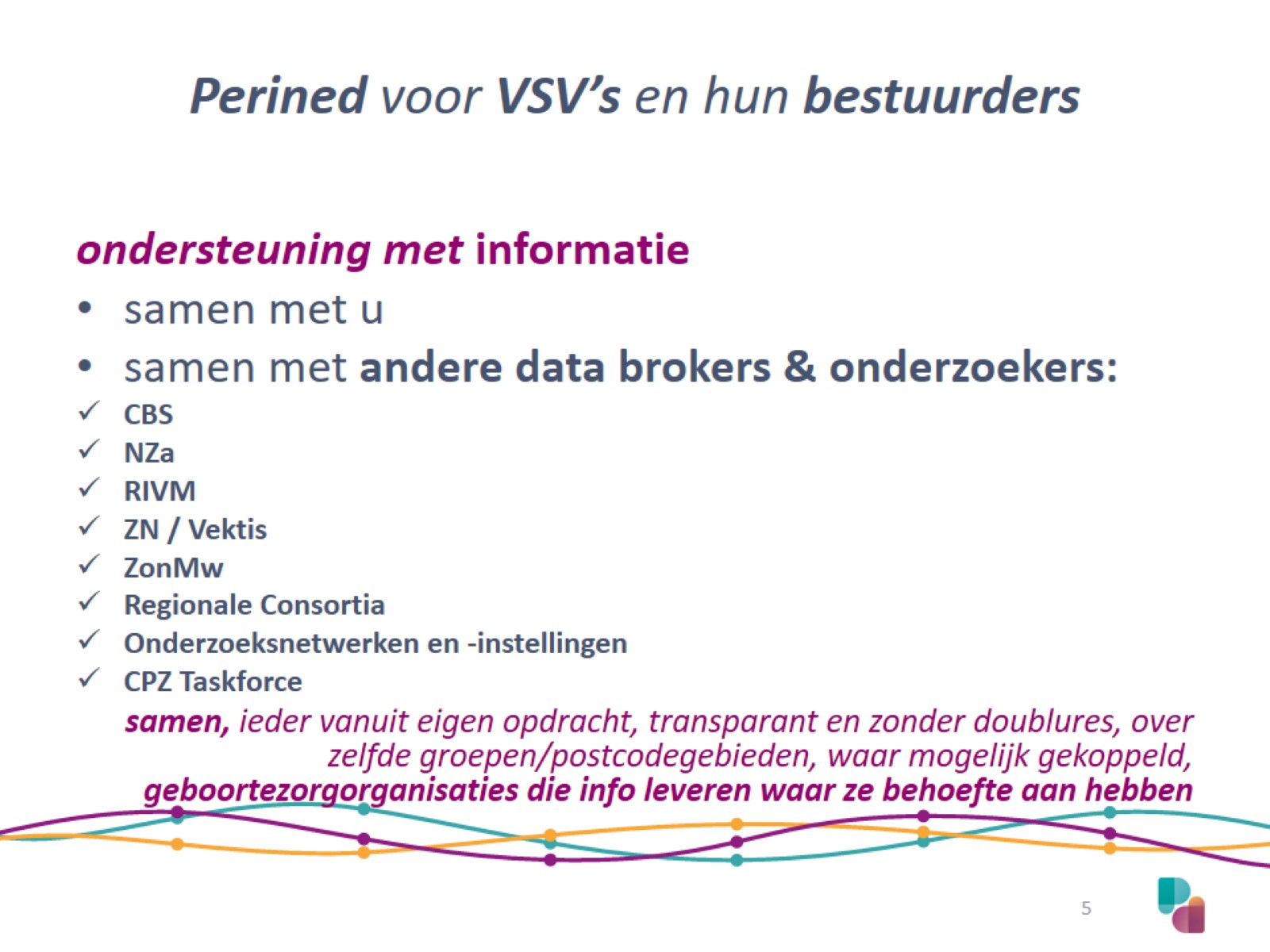 Perined voor VSV’s en hun bestuurders
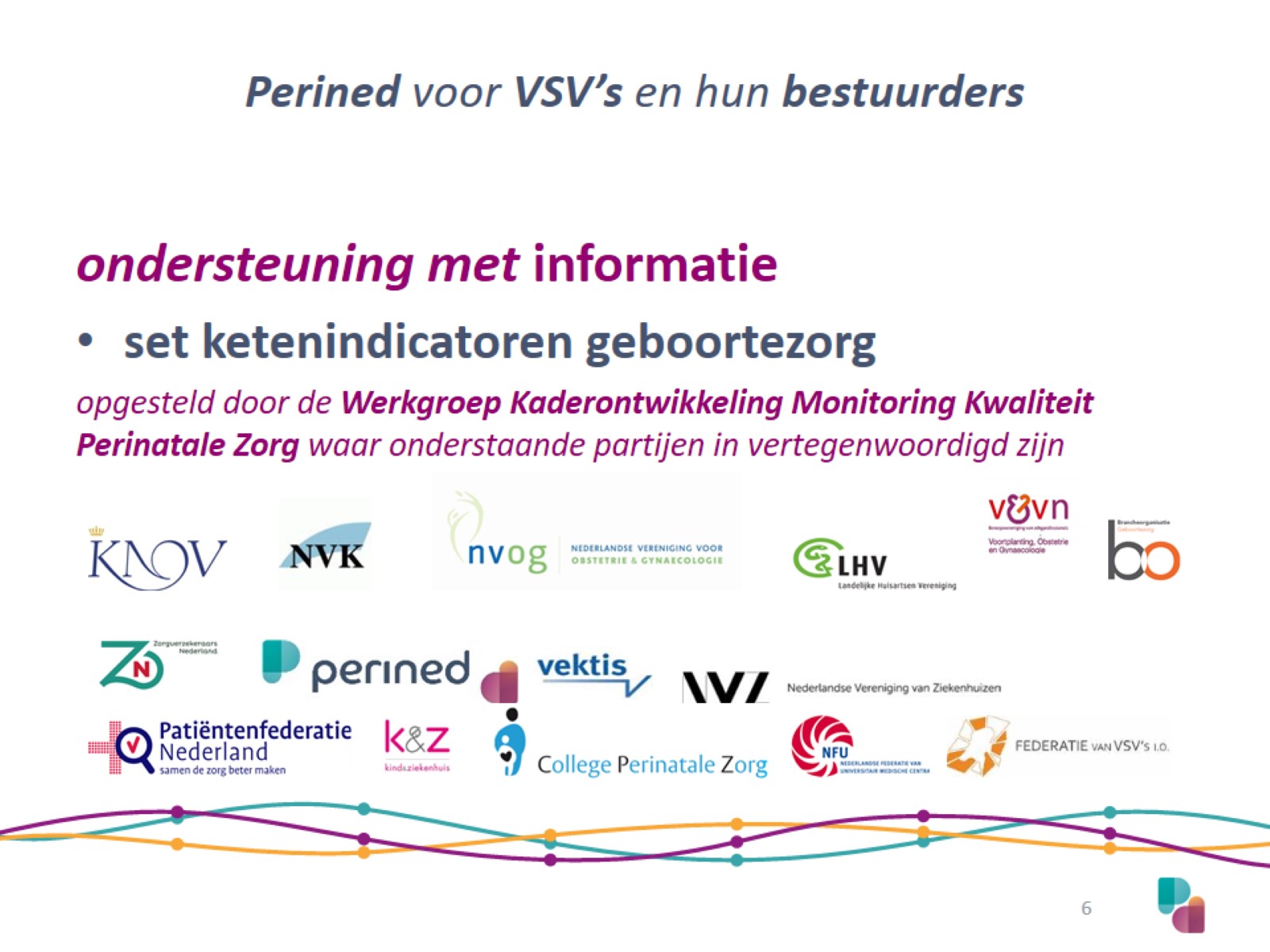 Perined voor VSV’s en hun bestuurders
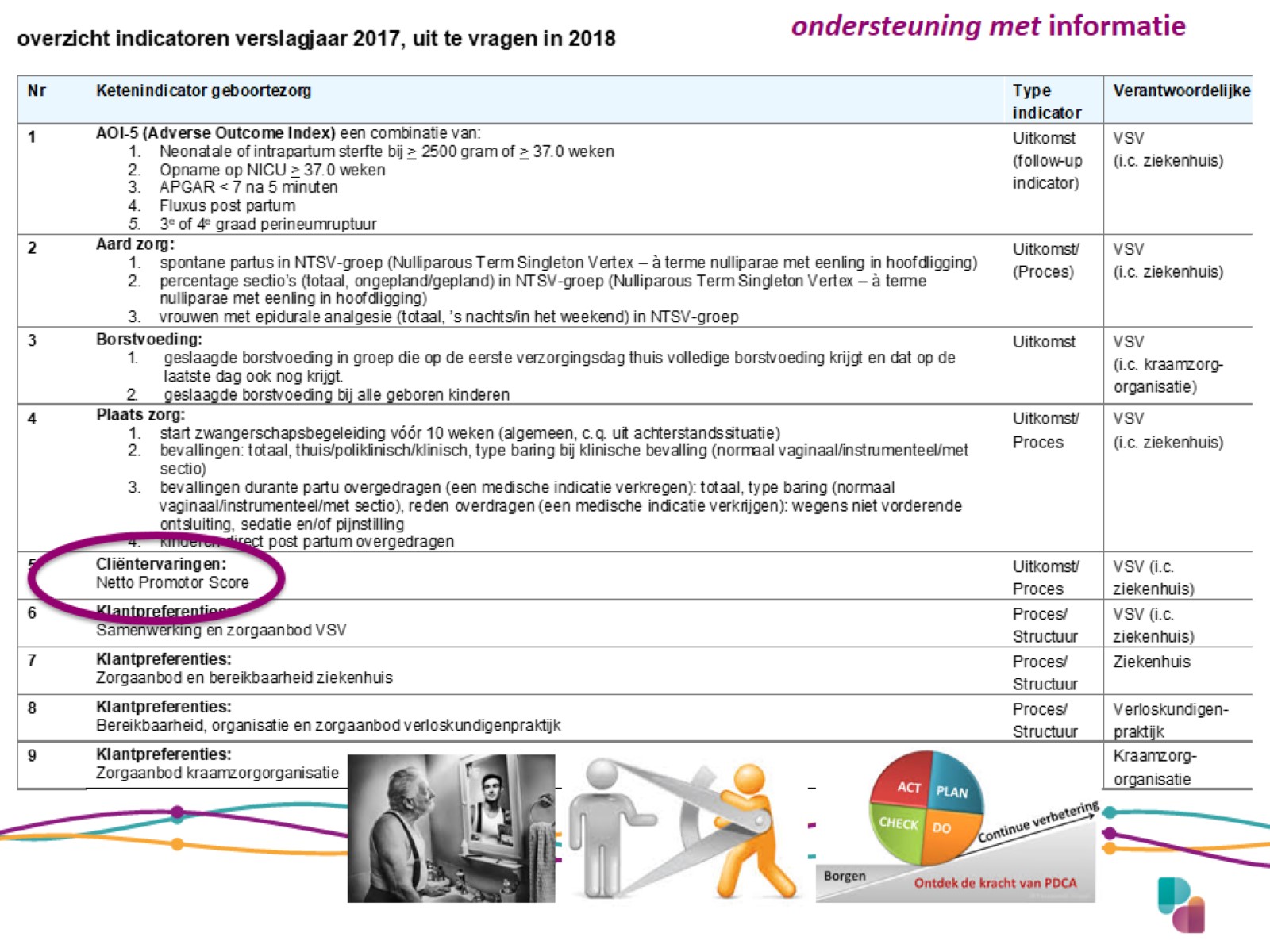 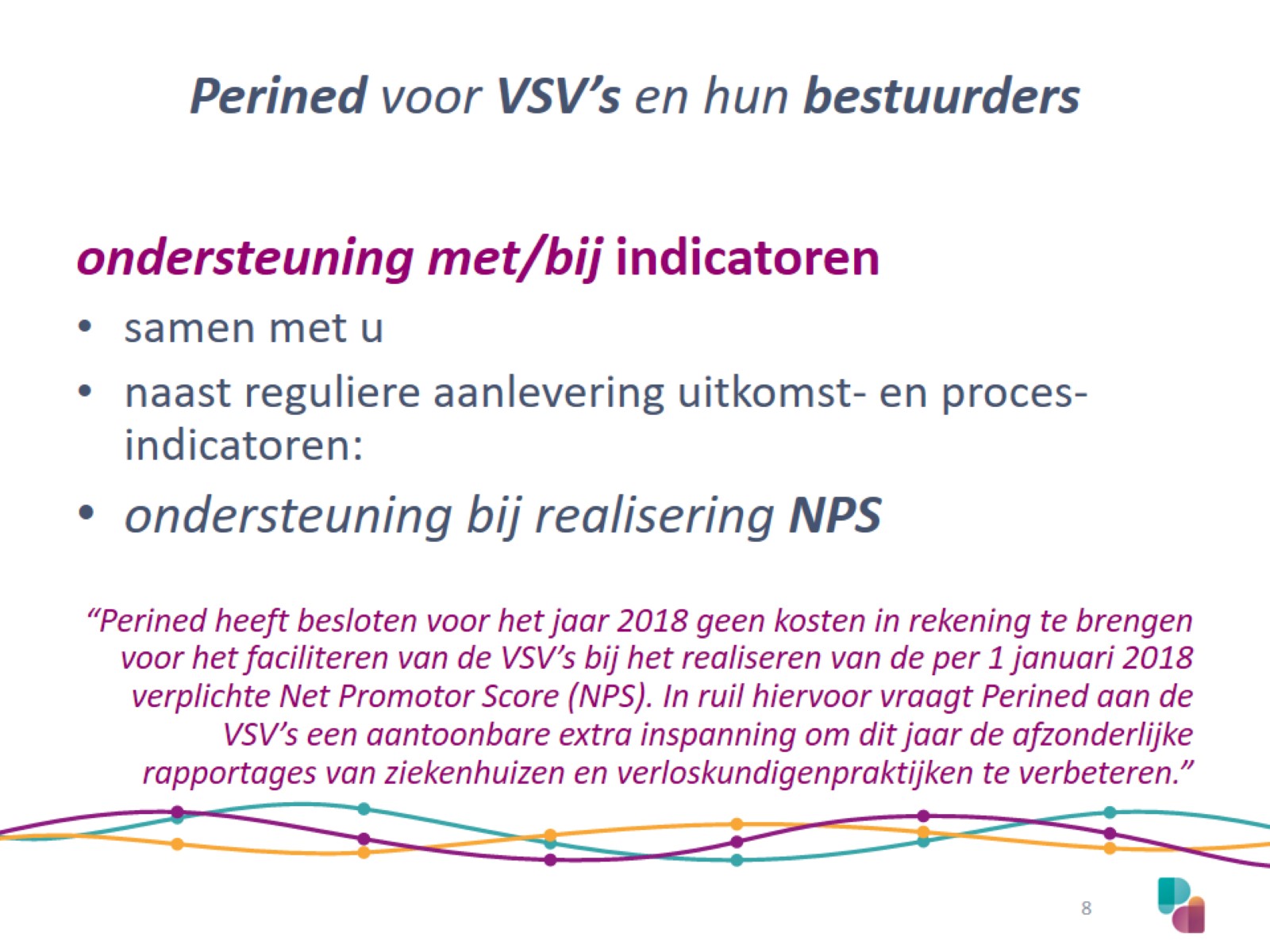 Perined voor VSV’s en hun bestuurders
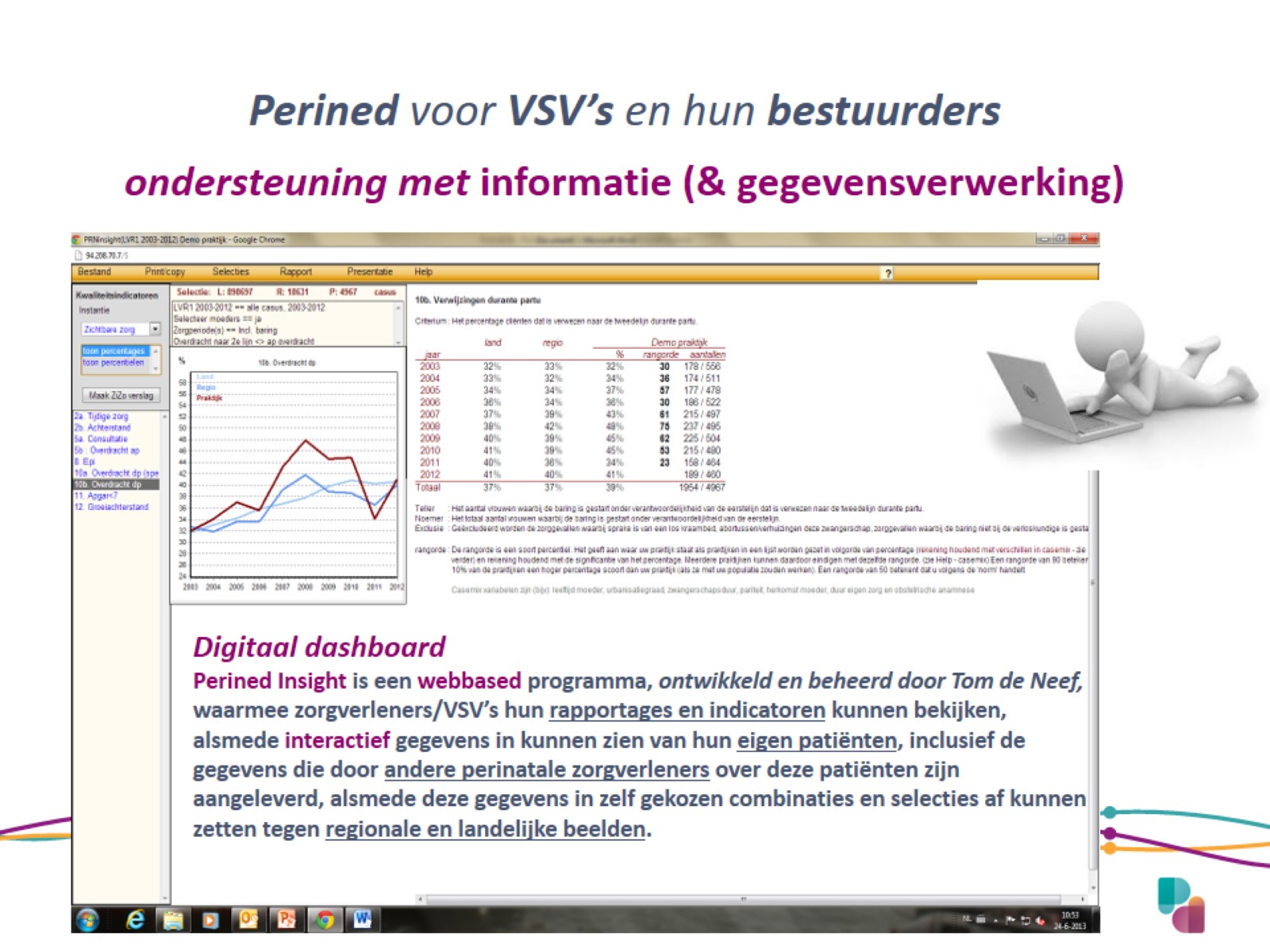 Perined voor VSV’s en hun bestuurdersondersteuning met informatie (& gegevensverwerking)
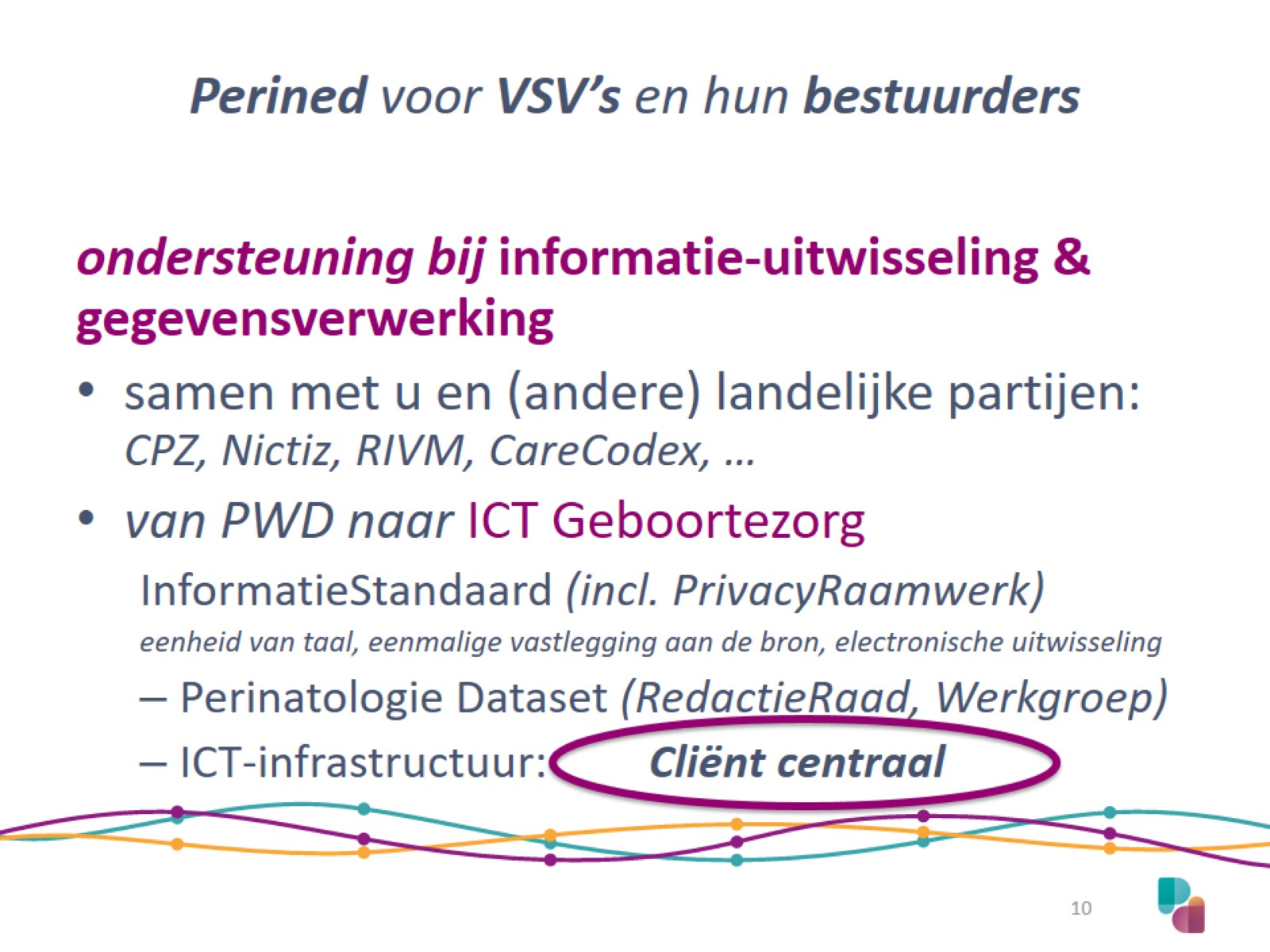 Perined voor VSV’s en hun bestuurders
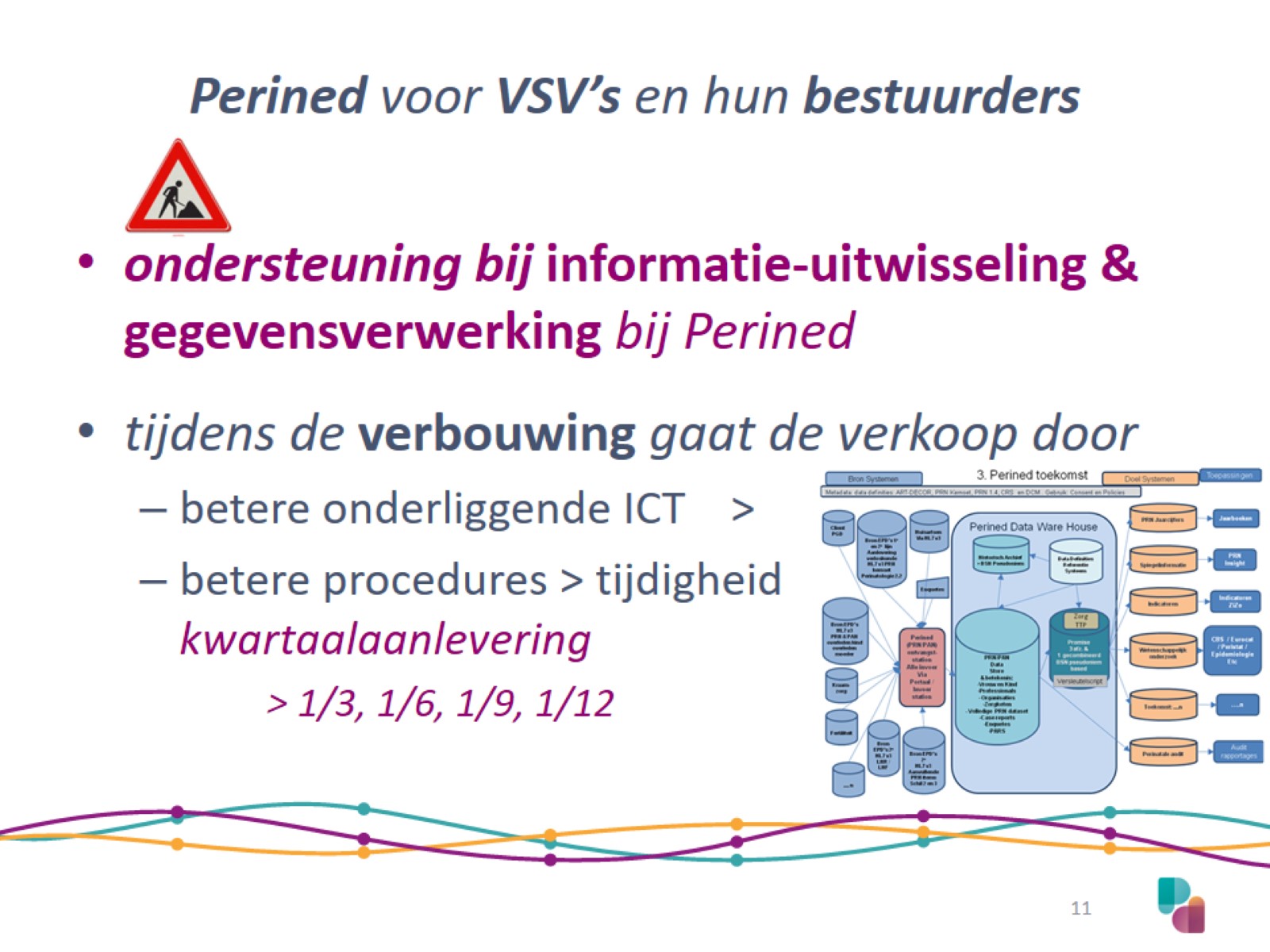 Perined voor VSV’s en hun bestuurders
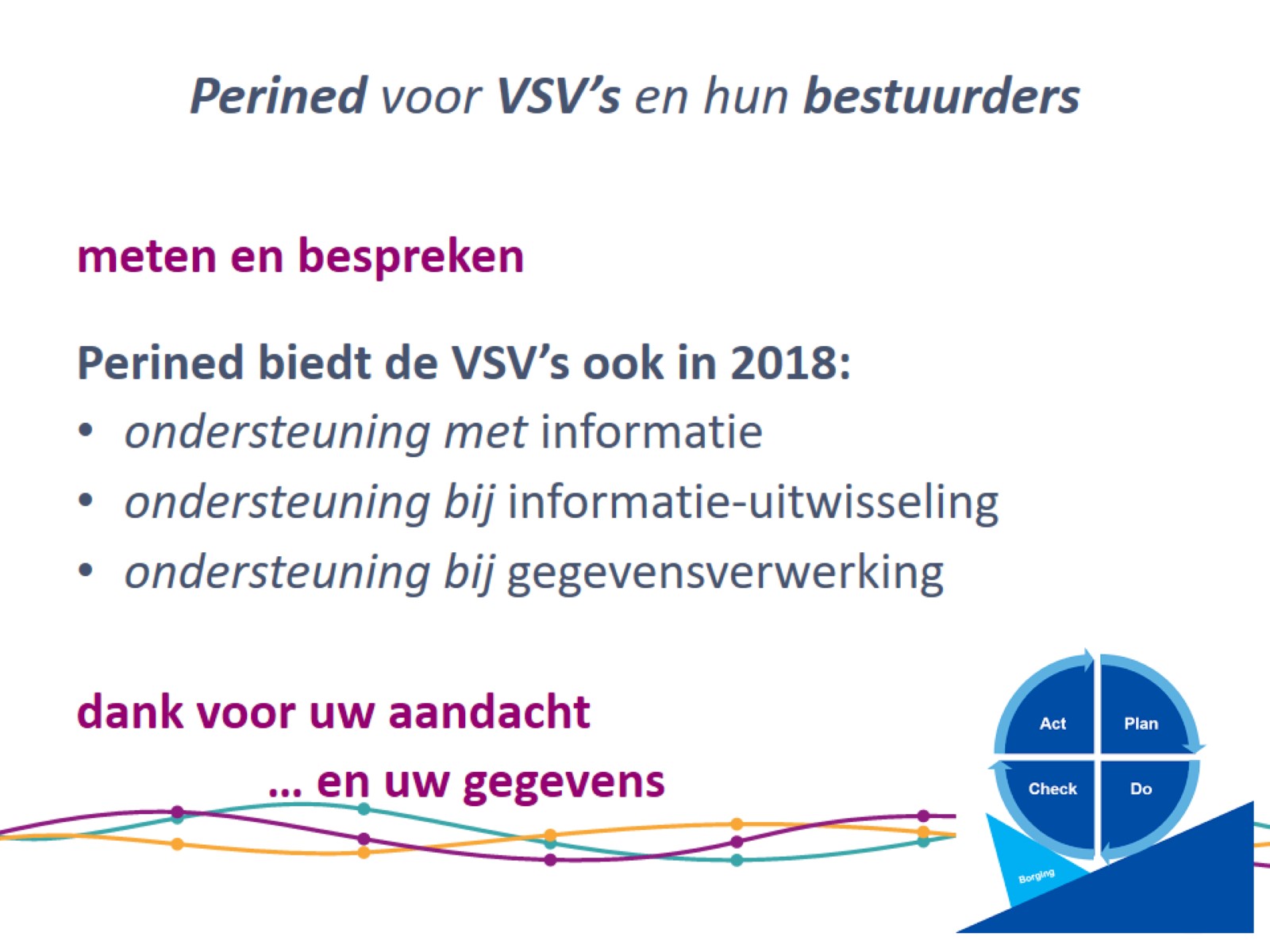 Perined voor VSV’s en hun bestuurders